Robert’s Class Will Begin At 9:15
An Exploration of Authority and Leadership
Decision Making Examples
Central Adult Class 
02 May 2021
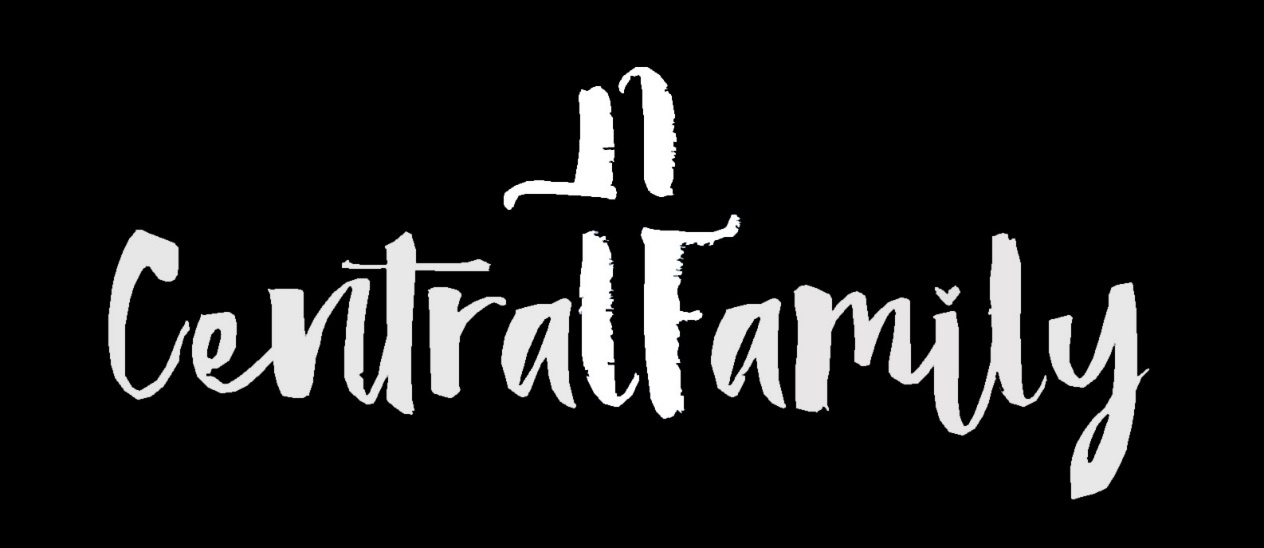 Robert’s Class Will Begin In
Class – Robert Wade
[Speaker Notes: Three Minute Countdown]
An Exploration of Authority and Leadership
Decision Making Examples
Central Adult Class 
02 May 2021
Welcome to class
Email Address:  Robert.L.Wade@knology.net
Phone number: 256-651-8416


Put your full name on any communication, especially the first communication
Foundational understanding (so far)Week 1 (28 February)
Jesus Christ is the living, active head of the church and has all authority [Matthew 28:18]
We, as the church, are both individually and collectively submissive to His authority [Ephesians 1:22; 5:23]
No one, beyond no one, stands in between any of us and Him. [1 Timothy 2:5]
Foundational understanding (so far)Week 7-8 (4-11 April)
Each person’s purpose is to build up and strengthen each other
Not self
Praising God through song, prayer, etc. is good but even those things serve to build each other up
As an elder, I fear for those who hide their gifts by refusing to use them for the body
Responsibilities of Elders
Spiritual protectors of the flock: Acts 20:28-31; 1 Peter 5: 1-4; 1 Timothy 5:17-21
Teaching, watching for false teaching 
Guidance in the flock’s life decisions (“lead to still waters”) 
Physical protectors of the flock: Acts 6; James 5:14
Feeding, healing, comfort
Overseers of the affairs of the church: 1 Timothy 5:17-21
Programs, Ministries, Finances, Facilities, …
Guiding principles of decision making
The church exists 168 hours per week
Not just for 1 hour on Sunday morning
The purpose of the church is to spur one another on to love and good works [Hebrews 10: 24-25]
Guiding principles of decision making
We can never sacrifice Christian principles and we cannot be driven by traditions or the culture.
Consideration should be given to whether our implementation is a stumbling block
If yes, would we choose to give up our preferences?
Assignment for this week
Consider these decision examples from the early church
Designation of a new apostle [Acts 1: 12-26]
Feeding the widows [Acts 6:1-7]
Circumcision issue [Acts 15]
Expelling the sinful brother [1 Corinthians 5]
Let’s read each example, look for patterns or similarities, and discuss
Let’s discuss
For those in the building, ask for microphone.
For those on YouTube, place comment with name.
Others and all, send text to 256-651-8416 with name.
My observations
The reliance on the Holy Spirit.
The involvement of the whole congregation in the decision.
The willingness to invoke Biblical principles to establish authority to act.
Be courageous in heart,
Strong in action and endurance,
Gentle in thought and speech